Lafayette Investment Club
2/11/11
Agenda
Club News
Portfolio
Financial News
Education - Commodities
Stock Opinion - Equus Total Return (EQS)
Club News
SPRING 2011 Events:

Next Meeting – Feb 18
 
Greg Ip – journalist, US Econ
Thu Feb 17, 4:15pm @ Simon L3

Market Madness – trading contest Feb 21 – April 1
Wall St Speaker Panel – April 6

Officer Elections – end of semester
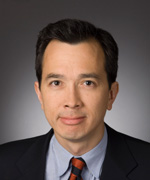 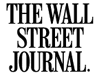 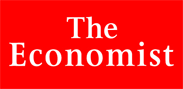 Trading Webinars
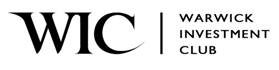 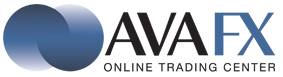 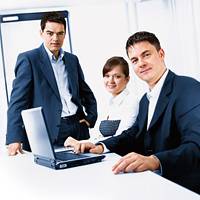 Portfolio
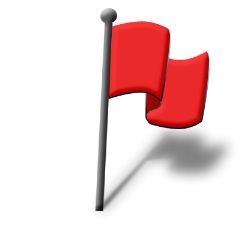 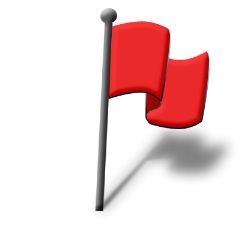 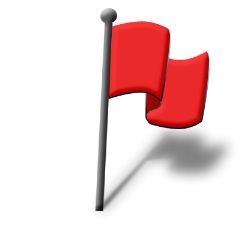 Current value ~ $370,815
 Down .4% vs. S&P up .76%
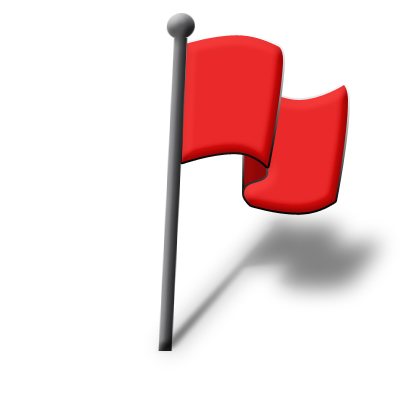 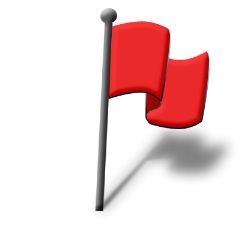 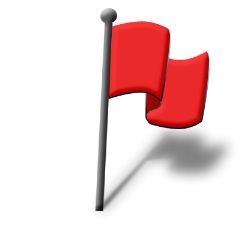 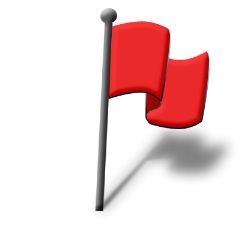 DANGER: Technology stocks (CSCO)
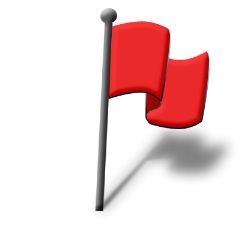 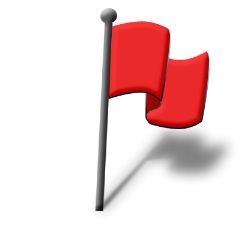 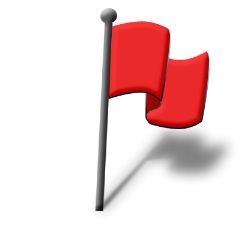 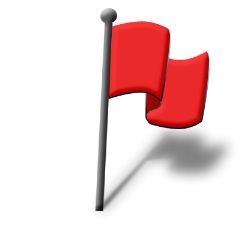 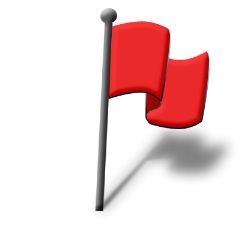 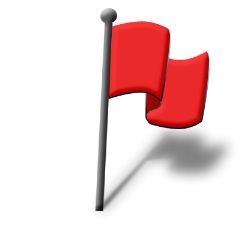 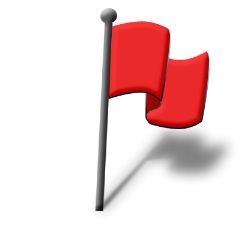 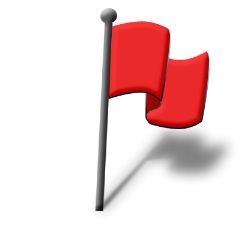 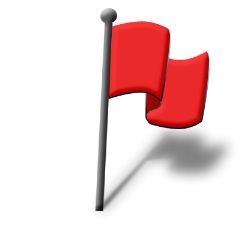 26% of portfolio in TECH STOCKS
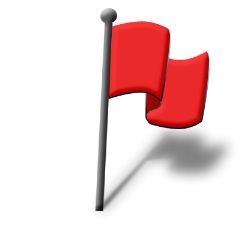 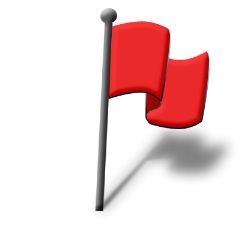 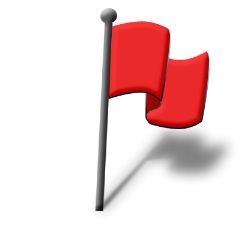 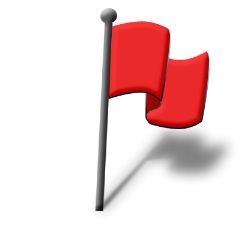 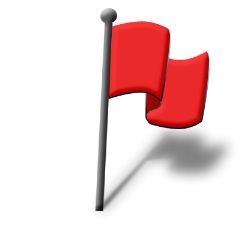 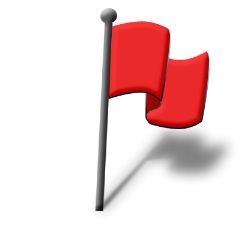 Markets
Dow             12,229.29
S&P 500       1321.87
Oil		       $87.22
Gold               1,366.80
USD/EUR       0.7387
Mixed Signals from the job report
Unemployment rate falls to 9%
Payrolls increased by 36,000, not 200,000
Inflation fears
Emerging markets
Bernanke
Bond Market
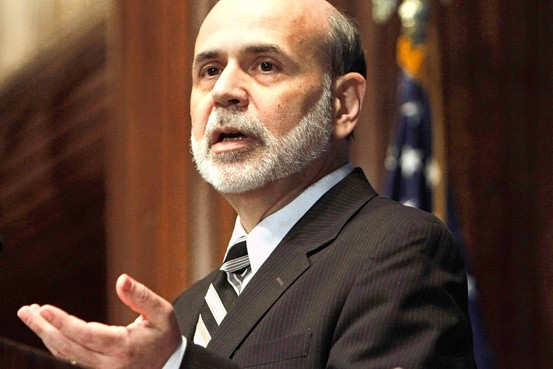 NYSE Euronext and Deutsche Börse in advanced merger talks
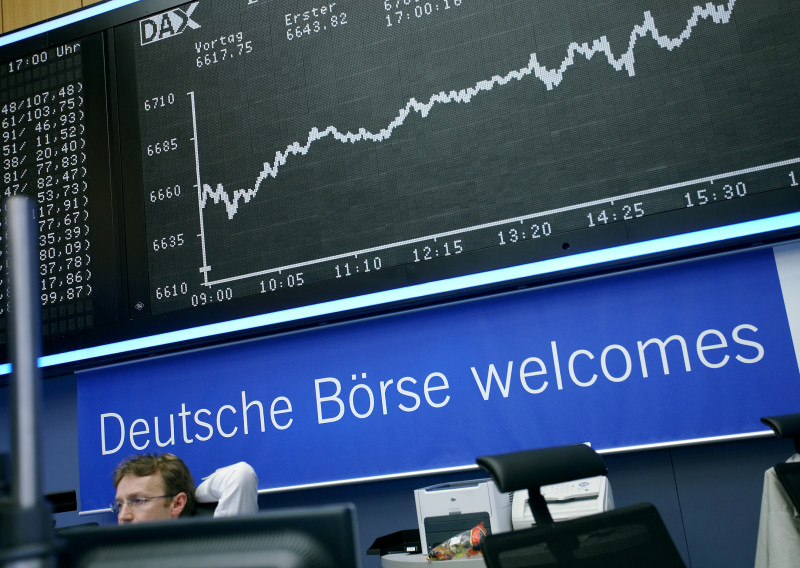 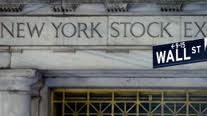 Superbowl
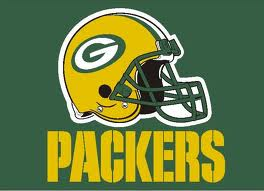 Commodities
Education
Definition
A kind of thing produced for use or sale, an article of commerce, an object of trade; in pl. goods, merchandise, wares, produce. Now esp. food or raw materials, as objects of trade.
 		- Oxford English Dictionary
Examples
Soybeans
Wheat
Gold
Silver
Oil
Advantages/Disadvantages(different from other securities)
Recongnized hedge against inflation
Provide increased diversification for portfolio
No fixed income stream
Volatile
Gain or loss?
Inflation
Financial panics
Increased industrial demand
Increased consumer demand
Deflation
Depression when governments don’t turn on the printing presses
How to earn returns on commodities?
Futures contracts
Physical purchase
ETFs
Mutual Funds
Anything else?
Monetary BaseIn Billions of Dollars
Source: FRED Data
Main Content Page Layout
Add a subtitle here
This text is a placeholder.
Here is the second level.
You may change this text
Here is the third level
Three Picture Page Layout
A second line of text may go here.
A description of the first picture.  You may change this text.

A second place holder is available here.  Add as much text as you would like.
A description of the second picture.  You may change this text.

A second place holder is available here.  Add as much text as you would like.
A description of the third picture.  You may change this text.

A second place holder is available here. Add as much text as you would like.
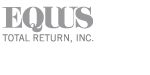 EQS
What is EQS (Equus Total Return)
Equus Total Return, Inc. operates as a closed-end business development company

Provides funds/make investment to growing small companies.
Financials
Current Price: 2.75
EPS: -3.85 
Beta: 0.06
Net Income : -6.41 Million(2010 Q3), -12.26 (Q2)
Income
Bad years + Bad Quarters
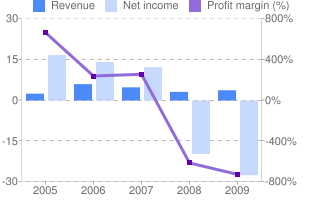 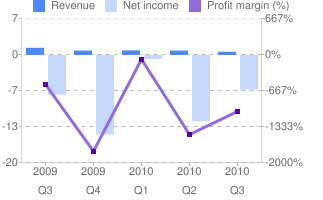 EQS
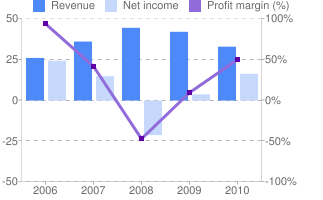 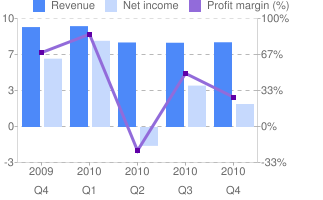 GLAD
Balance Sheet + Cash Flow
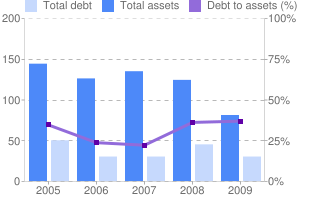 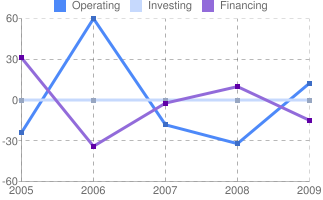 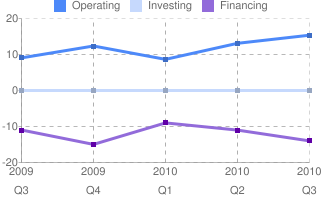 Recent News
Equus Sells Three Related Investments for Ten Million in Cash

The operating results of each of these companies had declined, and collectability of the notes was therefore called into question

Bad Investments – sold in huge discount, big loss.

Maybe they have some liquidity problem
EQS Rocks… or does it?
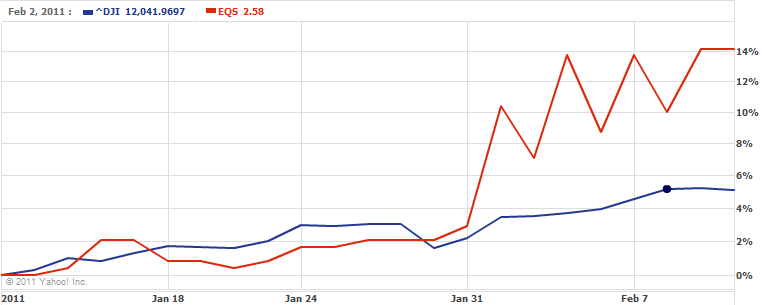 RSI-Colin
RSI: 83.33

RSI measures the momentum of the price movements.

Overvalued!
WHAT DOES THIS SUGGEST?
SELL!!!!!!

(close entire position)
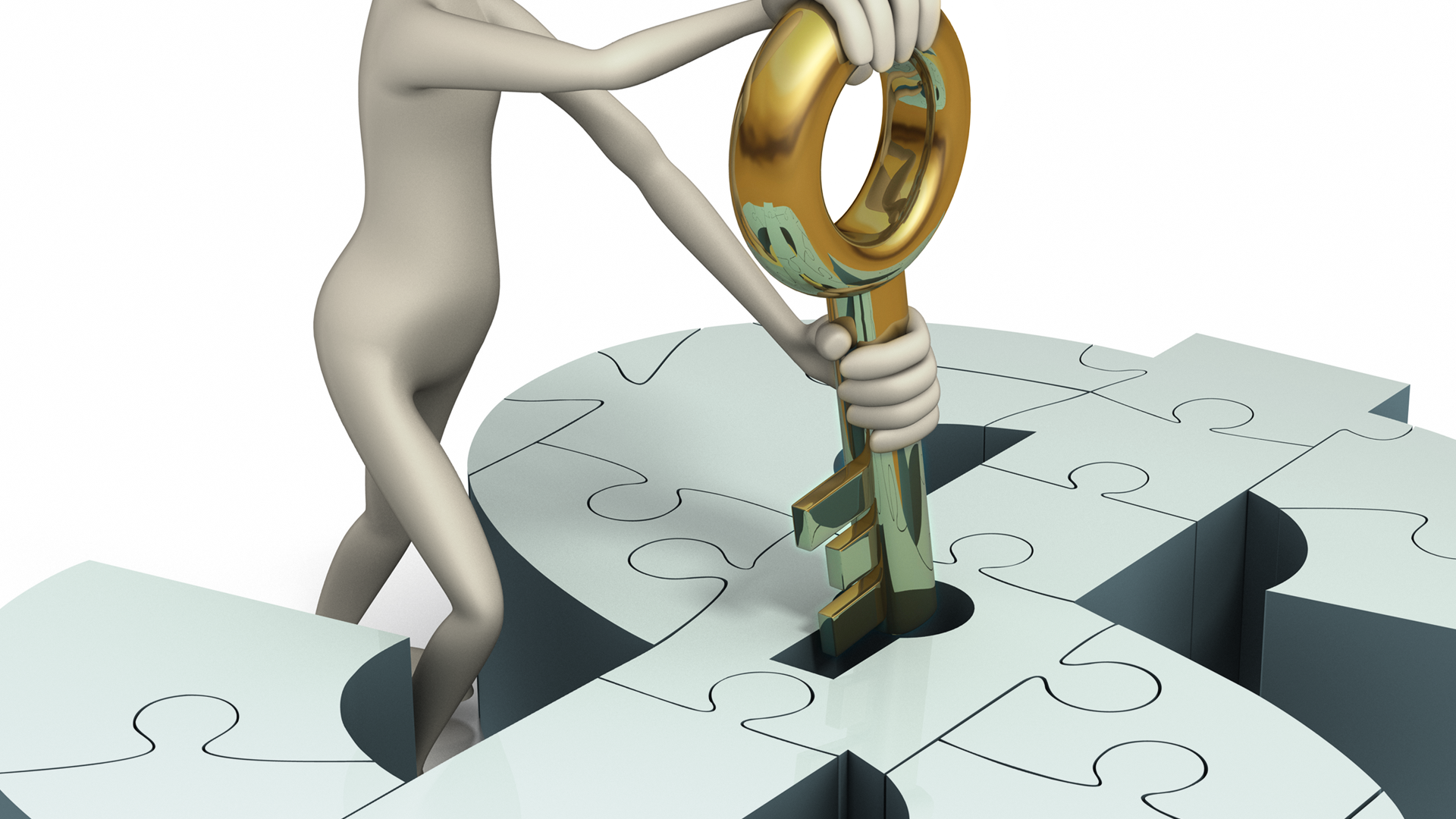